PENGENALANPEMODELAN & SIMULASIMATA KULIAH PEMODELAN & SIMULASI
Riani Lubis
Program Studi Teknik Informatika
Universitas Komputer Indonesia
DESKRIPSI MATA KULIAH
Merupakan mata kuliah yang  mempelajari bagaimana memahami dan merepresentasikan suatu sistem nyata yang sedang ditinjau dengan menggunakan metode simulasi yang sesuai dengan karakteristik sistem nyata tersebut.
2
TUJUAN INSTRUKSIONAL UMUM MATA KULIAH
Mahasiswa diharapkan :
Memahami konsep sistem, model, pemodelan sistem, dan simulasi.
Mampu memodelkan dan mensimulasikan sebuah permasalahan dalam sistem nyata
3
REFERENSI
Averill M. Law, W. David Kelton, Simulation Modeling and Analysis, McGraw-Hill Book Company, 2007.
Gordon G, System Simulation, Prentice Hall, 1978.
Hillier, F.S., Lieberman, G.J., Introduction to Operations Research, Edisi ke-7, McGraw-Hill Higher Education, 2001.
Sudjana, Metoda Statistika, Penerbit Tarsito Bandung, 1992.
4
ATURAN PERKULIAHAN (1)
Mahasiswa mengikuti perkuliahan sesuai dengan kelasnya masing-masing (tidak diperkenankan pindah-pindah kelas)

Mahasiswa hanya dapat melakukan absensi sesuai dengan kelas yang diikutinya.

Mahasiswa yang terlambat memasuki ruang kuliah lebih dari 15 menit, tidak diperkenankan mengikuti perkuliahan & absensi dianggap alpa. Hal tersebut berlaku tanpa pengecualian

Jika dosen terlambat hadir lebih dari 15 menit, maka Ketua Kelas wajib membuat absensi sebagai bukti kehadiran peserta kelas MOSI (kecuali telah disepakati sebelumnya).
5
ATURAN PERKULIAHAN (2)
Ujian susulan UTS diperbolehkan jika mahasiswa yang bersangkutan dapat menunjukkan bukti autentik.

UAS diselenggarakan pada waktu yang telah disepakati .

Tidak ada UAS susulan karena ujian bersifat lisan.

Tugas (individu dan kelompok) harus diserahkan pada waktu yang telah ditentukan. Jika mahasiswa terlambat mengumpulkan tugas, maka nilai yang bersangkutan sama dengan nol.

Tidak ada Quiz susulan ataupun diganti dengan tugas.
6
SISTEM PENILAIAN
10 % Kehadiran  hanya untuk mahasiswa yang memiliki jumlah kehadiran minimal 75%
15 % Tugas  tugas kelompok 
15 % Quiz  waktu pelaksanaan  diberitahukan kemudian
30 % UTS 
30 % UAS
7
SKALA PENILAIAN
8
KETERKAITAN DENGAN MATA KULIAH LAIN
KALKULUS
Pers. Differensial
Pers. Integral
STATISTIKA & PROBABILITAS
Klasifikasi Data
Pengorganisasian Data
Fungsi Distribusi  Diskrit & Kontinyu
ALGORITMA & PEMROGRAMAN
Logika Pemrograman
Bhs. Pemrograman
PEMODELAN & SIMULASI
RISET OPERASIONAL
Pemodelan
Teori Antrian
9
KETERKAITAN DENGAN BIDANG ILMU LAIN
Jaringan
   Komputer
 SIM
 Software 
   Engineering
 Real-Time System
 Grafika
 Animasi
dll
Matematika
 Statistika
 Fisika
 Ekonomi
 Struktur Data
 Algoritma
 dll
PEMODELAN & SIMULASI
10
MATERI KULIAH
Konsep Sistem, Pemodelan & Simulasi Sistem
Review Variabel Acak & Fungsi Distribusi
Random Number Generator
Random Variable Generator
Model & Simulasi Sistem Persediaan
Model & Simulasi Sistem Antrian
11
Contoh Simulasi
Simulasi Terbang (Flight Simulation)
Computer System
Visual System
Display System
Motion System
Sound System
Feel System
Instructor Operation System
Interface System
SIMULATOR
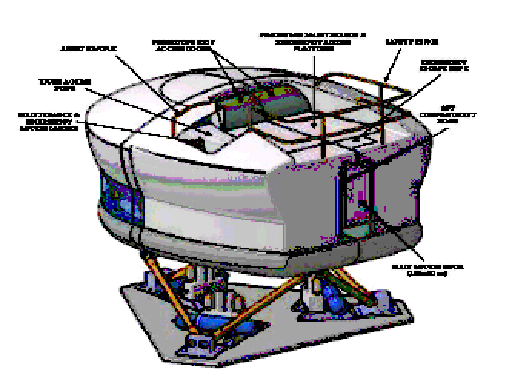 12
Simulasi Penyediaan Kebutuhan Beras Nasional
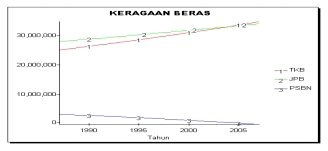 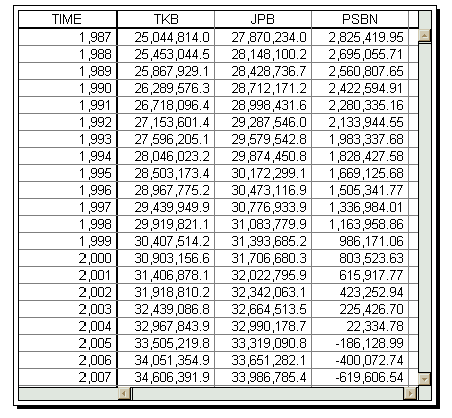 Keterangan :
TKB    : Total konsumsi beras
JPB     : Jumlah produksi beras
PSBN : Posisi stok/penyediaan beras nasional
13
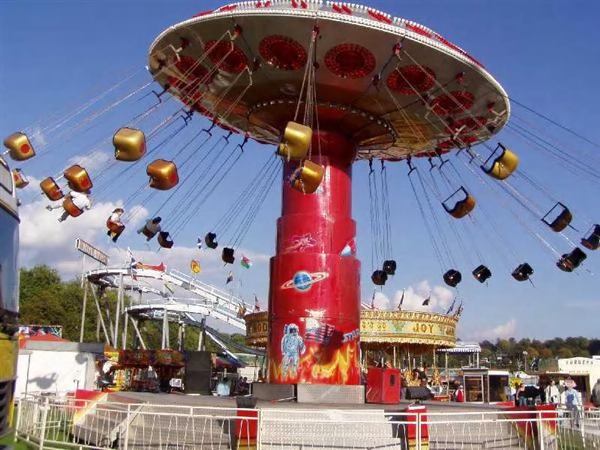 Simulasi Fisika-Mekanika
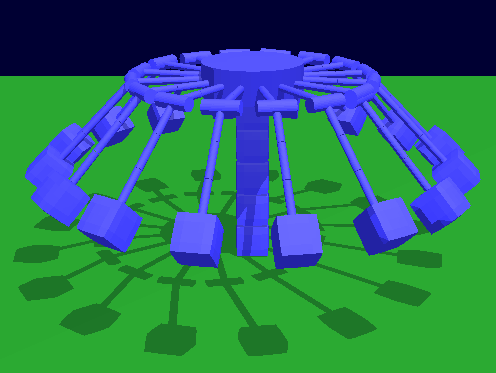 14
Simulasi dengan animasi menggunakan Arena & Automod
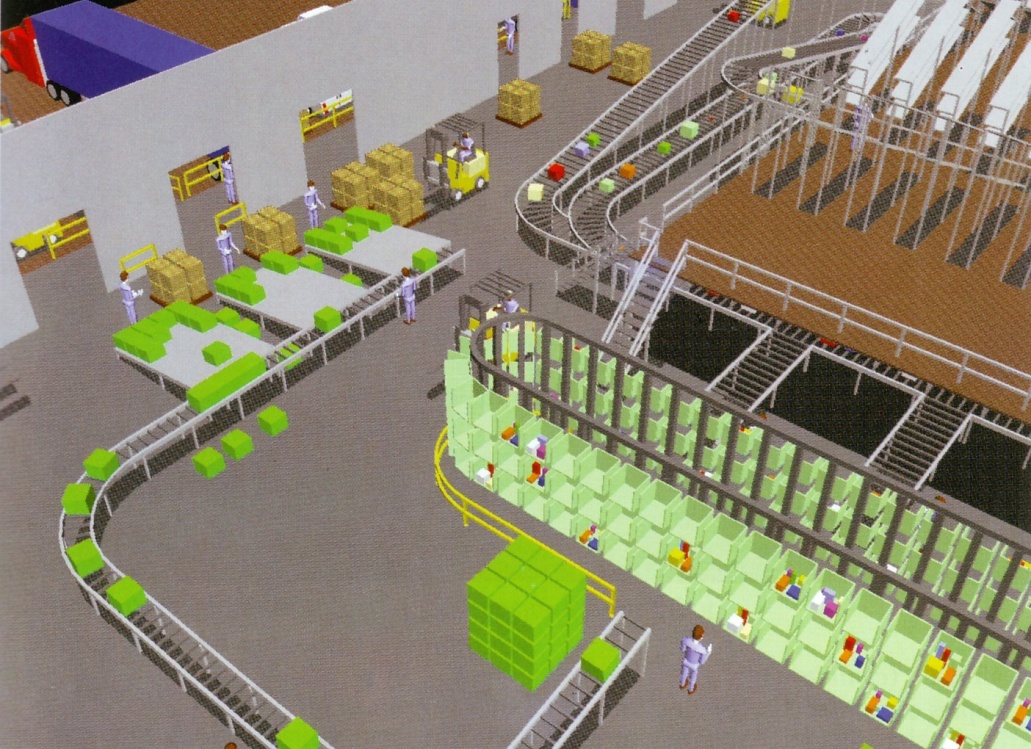 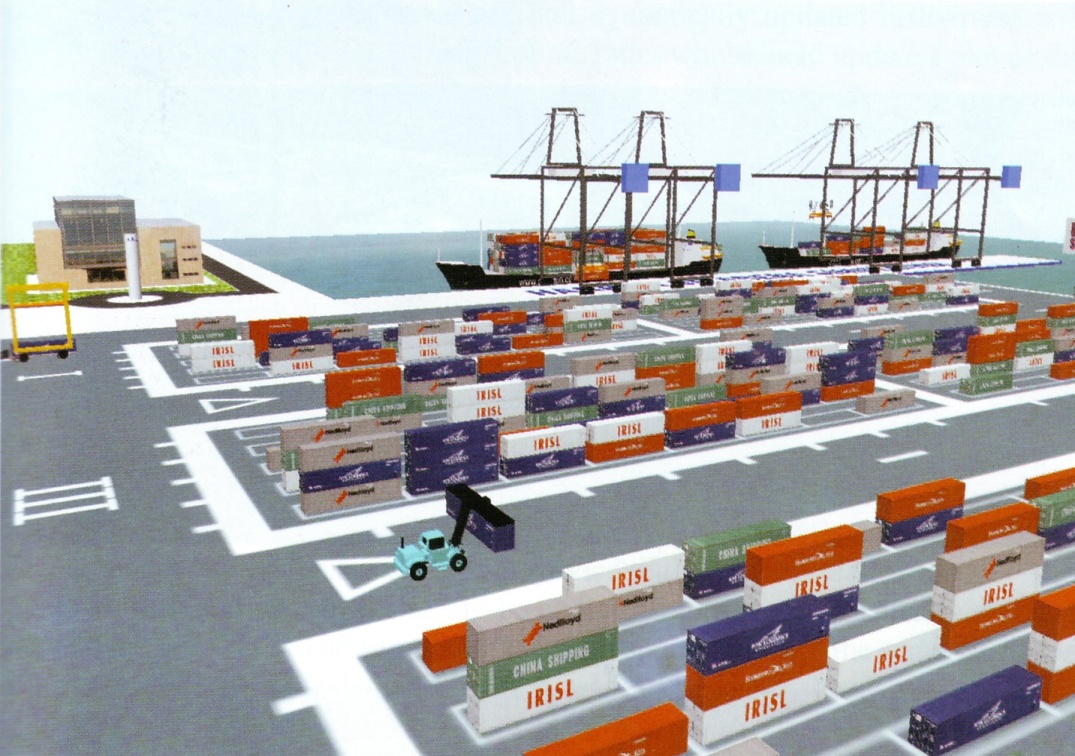 15
Simulasi dengan animasi menggunakan Flexsim &   Proof 3-D Animation
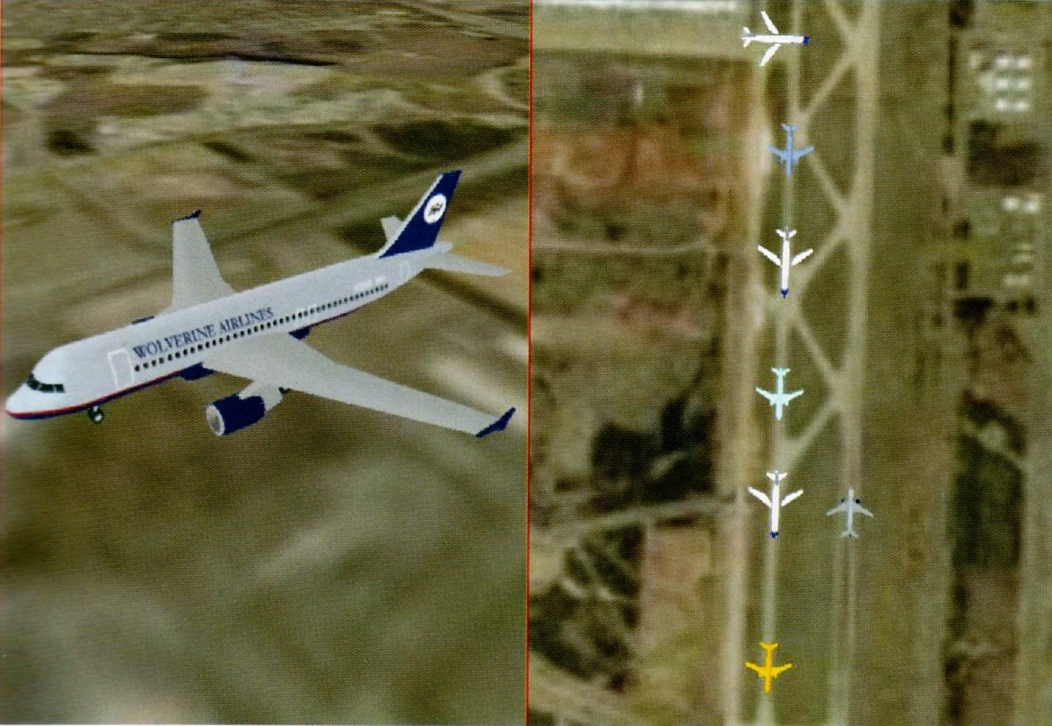 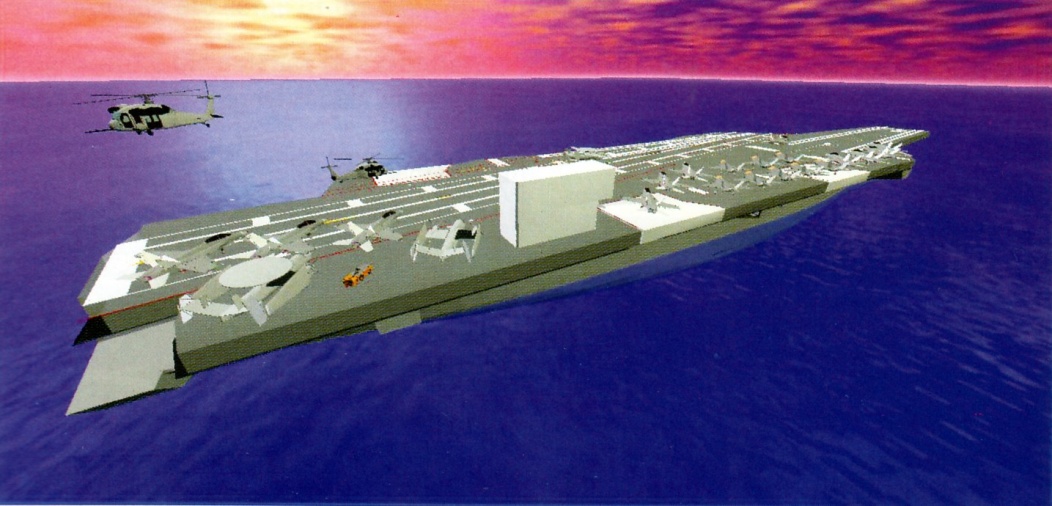 16